IV VILJANDI VALLA
MÄLUMÄNG
2018 – 

2019
X voor Paistus
10. aprillil
1. osa
1. Kirjandus (Kai Oidermaa)
Kes eesti kirjanikest oli esimene seriaali Õnne 13 stsenarist ?
1. Vastus
Astrid Reinla
2. Ajalugu (Anne-Ly Ütsik))
Cleveroni hakkajad noored mehed tahavad Viljandisse püstitada uue kõrghoone. Oma 40 meetri ja 14 korrusega oleks see hoone Viljandi linnas kõrguselt kolmandal kohal.. Mis rajatised aga on esimesel ja teisel kohal?
2. Vastus
1. Scandagra viljaelevaator 61,4 m 
2. Pauluse kirik 52,8 m
3. Ettevõtlus, majandus (Marko Vilu)
Tööjõupuudusele leiti lahendus: Cleveron avab Viljandis............
3. Vastus
Kõrgkooli ( Cleveroni Akadeemia)
4. Loodus, geograafia (Anneli Sims)
Kus asub Kukerpalli sild ?
4. Vastus
Kukerpalli sild on sild Lääne-Viru maakonnas Kundas Kukerpalli orus üle Kunda jõe.
 
Allikas: https://et.wikipedia.org/wiki/Kukerpalli_sild
5. Kultuur (Anne-Ly Ütsik)
Inimpõlvkondade üheks järjepidevuse kandjaks on kindlasti kunst. Alles hiljuti müüdi Tartus E -oksjonil Konrad Mägi maal ühele Eesti kunstihuvilisele 92 000 euro eest. See maal on maalitud 1915-1916 aastal. 
Mis on sellel maalil kujutatud?
5. Vastus
Arvatavasti Lõuna-Eesti maastik ja võib olla ka Viljandimaa. Aga  pea 100 a tagasi teostaud maalingu kohta on tänapäeval raske  täpset kohta määratleda.
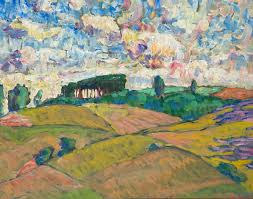 6. Kes on kes?  (Sirje Põder)
Kus on probleemid, kui pöördutakse otorinolarüngoloogi poole? 3 neljatähelist eestikeelset sõna.
6. Vastus
Kõrv Nina Kurk
7. Sise- ja välispoliitika (Urve Mukk)
Peaminister Jüri Ratas teatas 4. aprill 2019 riigikogu XIV koosseisu avaistungil valitsuse tagasiastumisest. 
      Mitu päeva oli tema juhitud valitsus ametis?
7. Vastus
Jüri Ratase valitsus astus ametisse 2016. aasta 
23. novembril ning on tänaseks ametis olnud 863 päeva.  
                                                                                         2punkti
 
Allikas: Peaminister teatas valitsuse tagasiastumisest     https://www.valitsus.ee/et
8. Muusika (Marko Vilu)
1991. aastal laulis Bryan Adams selle loo ka ühe filmi tarbeks. Millises filmis kõlast antud muusika?
8. Vastus
Robin Hood: Prince of Thieves
         Robin Hood: Varaste prints  (1991)
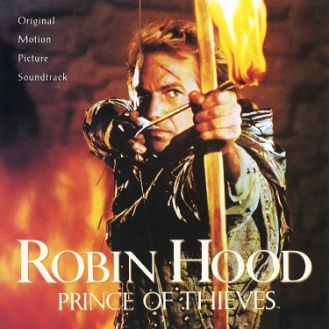 9. Sport (Sirje Põder)
Eesti võrkpallielu koordineeriv Eesti Võrkpalli Liit asutati 14.12. 1923 Eesti   ….   Liiduna. Millise ühe teise võistkondliku spordiala nimetus sobib punktiirile? Kõnealuse spordialaga tegeletakse praegusel ajal Viljandis vägagi arvestataval tasemel.
9. Vastus
Eesti Käsipalli Liit
10. Eestlased laias maailmas (Kai Oidermaa)
Millega tegeleb internetiplatvorm jobbaticae, mida kasutas juba tema loomise aastal 1200 ettevõtet
 40 riigist?
10. Vastus
Tööjõu vahendamisega eriti tehnoloogiaga seotud inimestele üle terve maailma.
11. Viljandi vald (Urve Mukk)
Asutava Kogu valimised toimusid 5.-7. IV 1919 kõikjal Eestis. 5. IV 2019 leidis aset  Riigikantselei eestvedamisel austusküünalde süütamine üle vabariigi Asutava Kogu 120 liikme sünnikohtades. 
Mitu Asutava Kogu liiget olid pärit tänasest Viljandi vallast ja mis oli Asutava Kogu põhiülesanne?
11. Vastus
Esimeses seadusandlikus kogus oli tänasest Viljandi  vallast pärit 14 ehk 12 %  liikmetest. Asutava Kogu põhiülesandeks oli põhiseaduse väljatöötamine ja vastuvõtmine.                                                                                                                2 punkti
 
Allikas: Viljandi valla koduleht ASUTAVA KOGU 100. AASTAPÄEVA TÄHISTAMINE VILJANDI VALLAS   https://bit.ly/2uPou52
12. Varia (Sirje Põder)
Meie vallas asuv Paistu kool on rajatud 1837.a. mõisnik von Sieversi poolt  Õisu valda ….  tallu. Esimeseks õpetajaks oli rätsep Jaak. Kool on asunud aegade jooksul erinevates kohtades (praeguses kohas Sultsis aastast 1939)  ja kandnud erinevaid nimesid (aastast  2008  Paistu kool). Mis nime kandis talu, mille maale  kool algselt rajati?  Vist päris loll küsimus. Aga võib-olla pole ka….
12. Vastus
LOLLI
2. osa
13. Kirjandus (Kai Oidermaa)
Kes on see maailmakuulus kirjanduslik tegelane, keda tema sõber iseloomustas nii: kuus jalga pikk, kõhna kehaehitusega. Silmavaade terav ja läbitungiv. Käed olid kemikaalidest puretud ja tindised. Teda iseloomustavad reeglipärased harjumused ja ta omandas ainult neid teadmisi, millest tal kasu oli.
13. Vastus
Sherlock Holmes
14. Ajalugu (Anne-Ly Ütsik)
Kes on pildil?
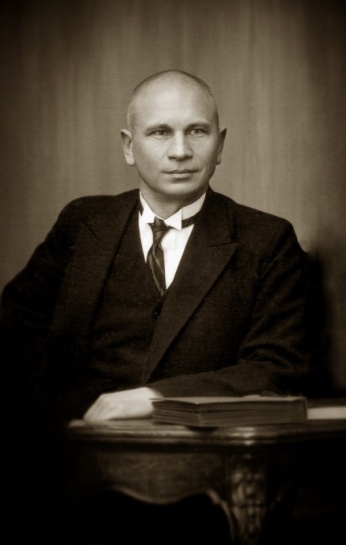 14. Vastus
August Maramaa. Viljandi Linnapea aastatel 1919-1921, linnavolinik 1921-1927 ja uuesti linnapea 1927-1939 ja Riigikogu liige aastatel 1921-1922.
15. Ettevõtlus, majandus (Marko Vilu)
2018. aasta Maksu ja Tolliameti andmetel olid Viljandis kolm kõige suurema töötajte arvuga ettevõtet: Viljandi Tarbijate Ühistu, Delux Production OÜ ja Viljandi Aken ja Uks AS.
Palun reastage töötajate arvu alusel TOP 3!
15. Vastus
I   Viljandi Aken ja Uks AS - 633 
          II  Viljandi Tarbijate Ühistu - 276
     III Delux Production OÜ - 262
16. Loodus, geograafia (Anneli Sims)
Millises Eesti maakonnas asuvad järgmised külad?
 
Angerja, Härgla,  Kilgi,  Konnapere,  Kullimaa, Kurevere, Kärpla ja Põrsaku
16. Vastus
Need asuvad Rapla maakonnas
 
Allikas: https://et.wikipedia.org/wiki/Rapla_maakond
17. Kultuur (Anne-Ly Ütsik)
Leia piltidelt kaks arhitekt Toomas Reinu  poolt loodud maja!




                A                          B                               C
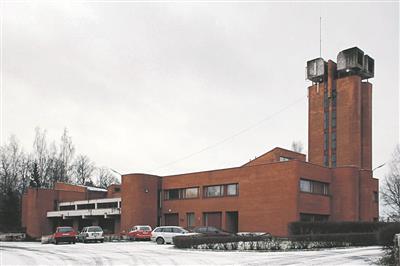 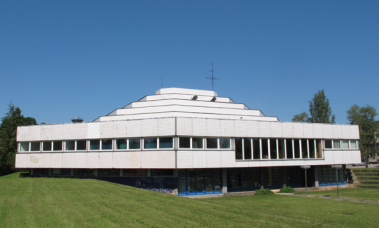 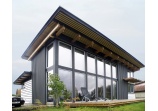 17. Vastus
Õiged A-(Viljandi tuletõrjehoone, mis on ka riiklik ehitusmälestis al. 2014.1. ) ja B- Rapla KeK-i peahoone
Vale vastus on C -Sepo Seemani stuudio, arhitekt Raul Vaiksoo
18. Kes on kes? (Sirje Põder)
Kuigi pildil on Tartu Kivisild, pole autor Eestimaal kunagi käinud. Aga tema ideede tagajärjed on meile peavalu kõvasti valmistanud.
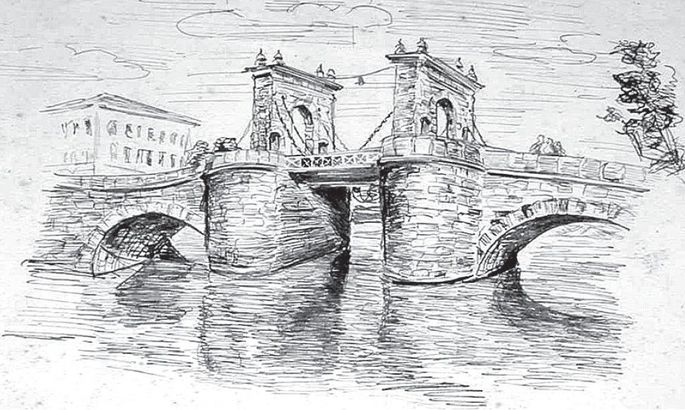 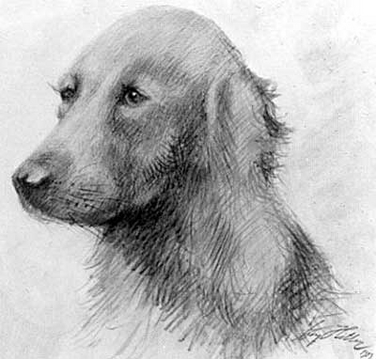 18. Vastus
Alloleva autoportree autor Adolf Hitler
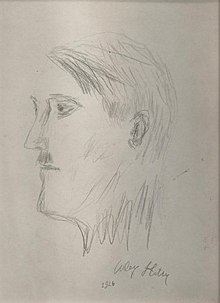 19. Sise- ja välispoliitika (Urve Mukk)
29. märts 2019 täitus 15 aastat Eesti liitumisest NATO-ga ning ühtlasi tähistati ka NATO asutamise 70. tähtpäeva. Läbirääkimisi Eesti Vabariigi NATOga liitumise tingimuste üle pidas Vabariigi valitsuse moodustatud delegatsioon (moodustati 26. 11.2002)
      Kes juhtis Eesti delagatsiooni (amet ja nimi)?
19. Vastus
Delegatsiooni juhtis Välisministeeriumi nõunik Jüri Luik.             				2 punkti
 
Allikas: Eesti välisministeeriumi kodulehekülg  
https://vm.ee/et/ajalugu-eesti-liitumine-natoga
20. Muusika (Marko Vilu)
1993. aastal tehti muusikaline projekt, millest võtsid osa sellised kuulsad lauljad nagu Rod Steward, Bryan Adams ja Sting. Millise filmi tarbeks see projekt läbi viidi?
20. Vastus
The Three Musketeers (1993)
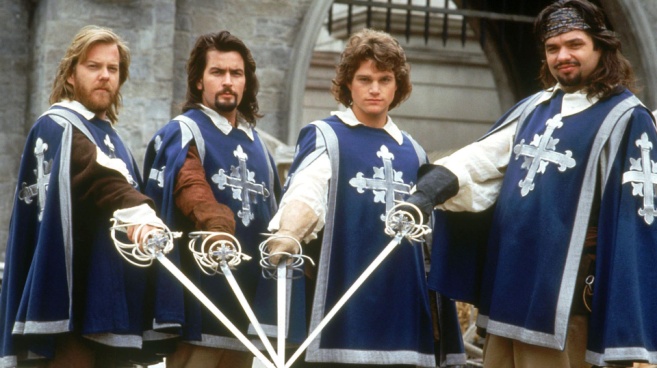 21. Sport (Sirje Põder)
1953. aastal tulid motospordis NSVL meistriteks kaksikõed Õilme ja Virve Gustel. See sündmus sai ajendiks ühe menuka mängufilmi valmimisele mõned aastad hiljem. Filmis olid mõned asjad muidugi teisiti  kui päriselus: üks õde oli ka seal kõva kihutaja, teine aga ei osanud mootorratast  juhtidagi. Mis oli filmi nimi?
21. Vastus
„Vallatud kurvid”
22. Eestlased laias maailmas (Kai Oidermaa)
Big Wolf Company, mis loodi 2016. aastal ja mille eestvedajaks on Grete Gross ja Lizeth Wolk, vallutavad maailma etendusega Igavikuline õhtusöök. Mille poolest on etendus eriline?
22. Vastus
Näitlejad on ühtlasi õhuakrobaadid, etendus on rajatud õhuakrobaatikale.
23. Viljandi vald (Urve Mukk)
Kes on oma esimesele lasteluuletuste kogule pannud pealkirjaks “Heatahtlik elevant, sassis kass ja teised” (kirjastus Varrak, 2014)
23. Vastus
Anzori Barkalaja – Viljandi Vallavolikogu liige                               			2 punkti
 
ALLIKAS: Rahva Raamat  HEATAHTLIK ELEVANT, SASSIS KASS JA TEISED
                                     Autor: ANZORI BARKALAJA       https://bit.ly/2WUcD1D
24. Varia (Sirje Põder)
Pildil tänane sünnipäevaline. Kes?
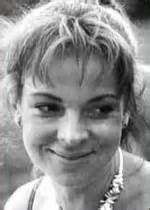 24. Vastus
Ülle Kaljuste
Lisaküsimus 1 (Sirje Põder)
Mis on või on olnud Viljandimaal (praegustes piirides) ainult nendes asulates: Viljandi, Tänassilma, Lalsi, Arusaare, Suislepa, Karksi-Nuia, Tuhalaane, Penuja, Suure-Jaani, Olustvere?
Lisaküsimuse 1 vastus
õigeusu kirik
Lisaküsimus 2 (Sirje Põder)
Reastage Eesti suuremad linnad pindala järgi. Kirjutage iga linna nime ette järjekorranumber. Iga vale arv annab nii palju miinuspunkte, kui palju ta erineb õigest.
Tartu		Pärnu
Tallinn		Paide
Narva		Narva-Jõesuu
Haapsalu	Kohtla-Järve
Maardu 	Viljandi
Lisaküsimus 2 vastus
1. Pärnu,  2. Paide, 3. Narva-Jõesuu, 4. Haapsalu,  
5. Tallinn,  6. Tartu, 7. Narva, 8. Kohtla-Järve,	
 9. Maardu, 10. Viljandi